আজকের পাঠে সবাইকে স্বাগত
শিক্ষক পরিচিতি
সৈয়দ মোঃ আব্দুল হাছিব
সহকারী শিক্ষক
টি সাহেব বাড়ী সরকারি প্রাথমিক বিদ্যালয়
নাংগলকোট,কুমিল্লা। 
Email:armanhasib5@gmail.com
পাঠ পরিচিতি
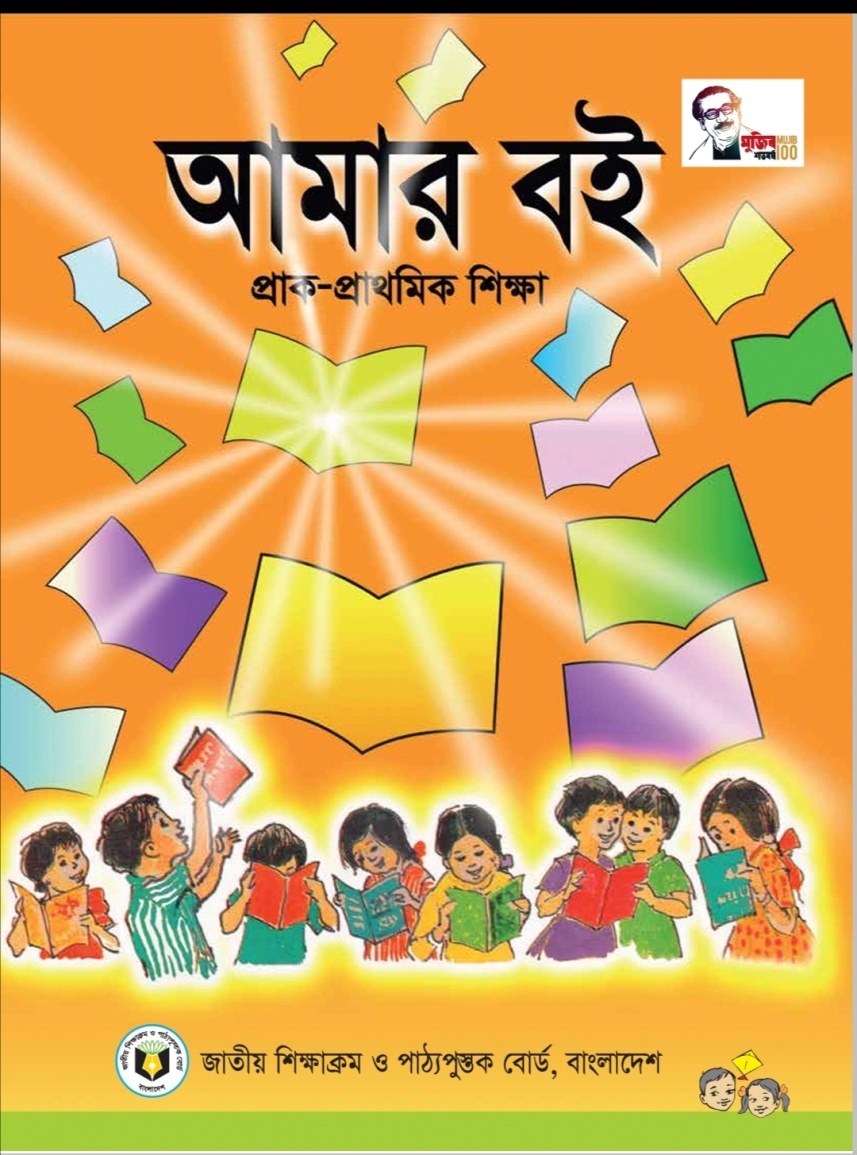 শ্রেনিঃ প্রাক প্রাথমিক
বিষয়ঃ আমার পরিবেশঃগ্রাম ও শহর
শিখনফল
৬. ১. ১ঃ চারপাশের পরিবেশের বিভিন্ন উপাদান (যেমন-মাটি,পানি্‌,বাতাস,গাছ,ফুল,ফল ইত্যাদি) চিনতে ও নাম বলতে পারবে।
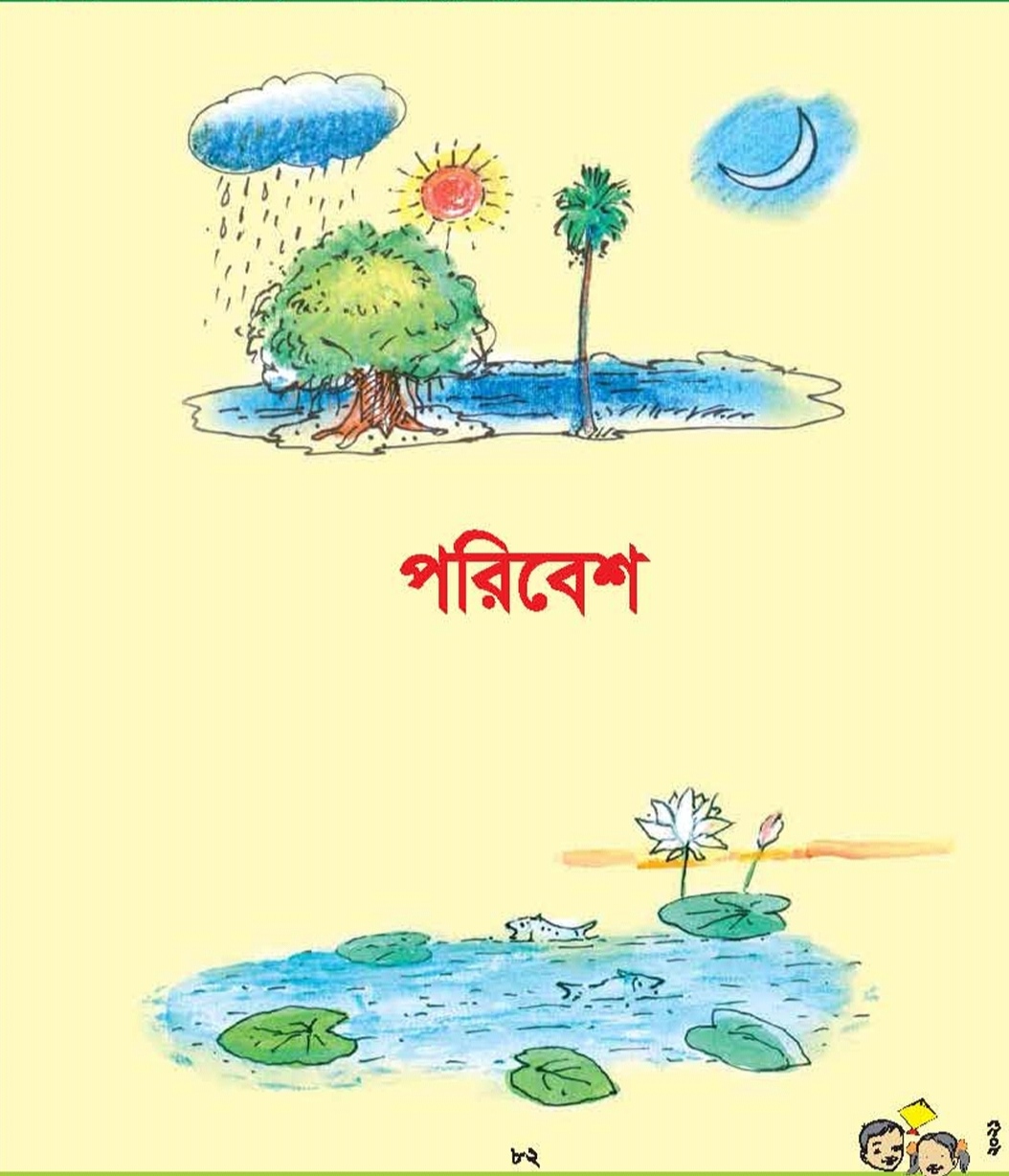 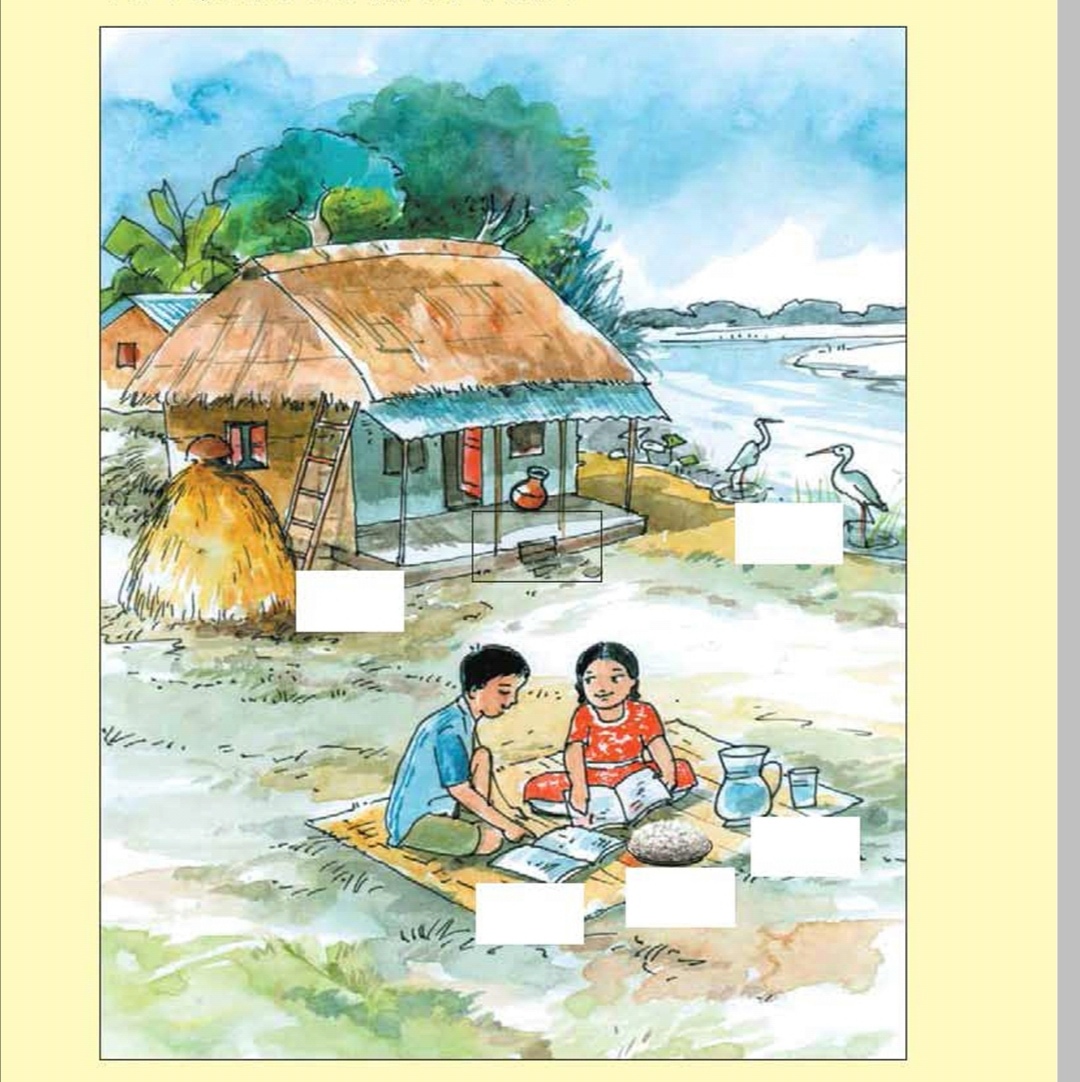 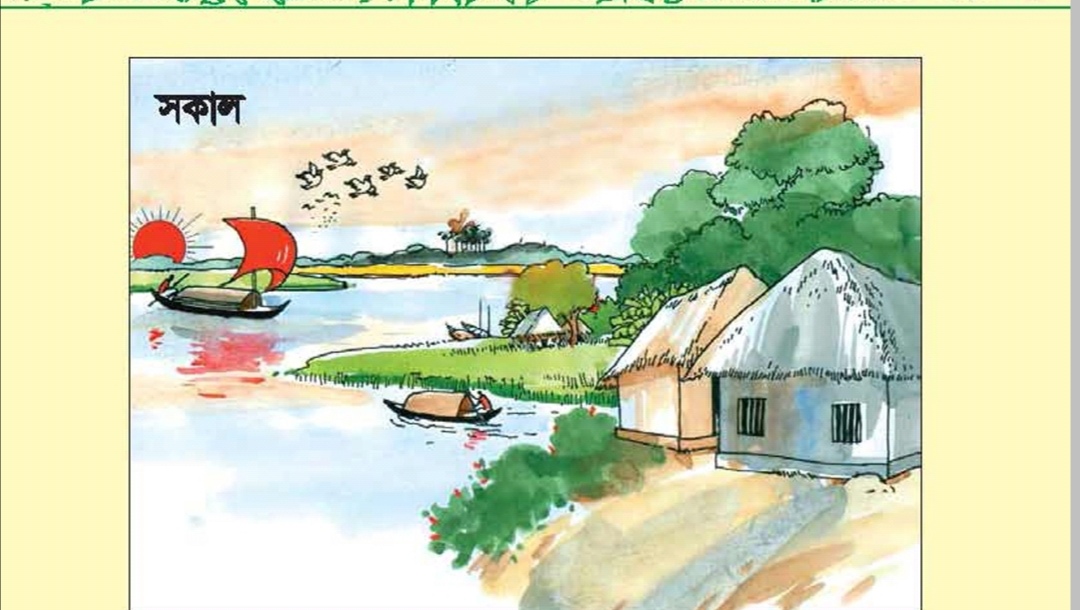 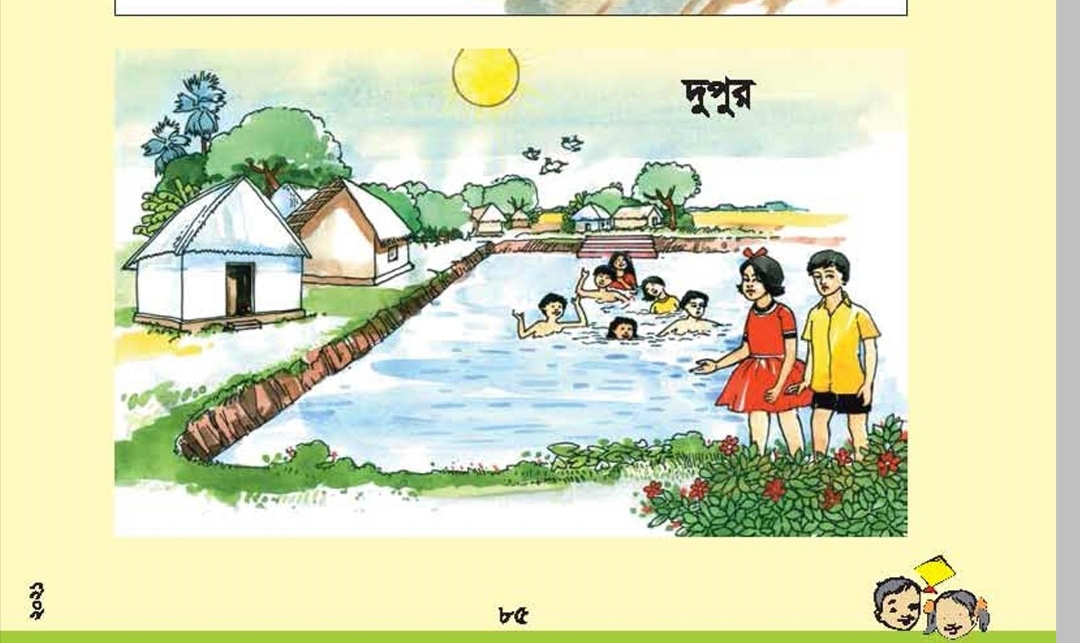 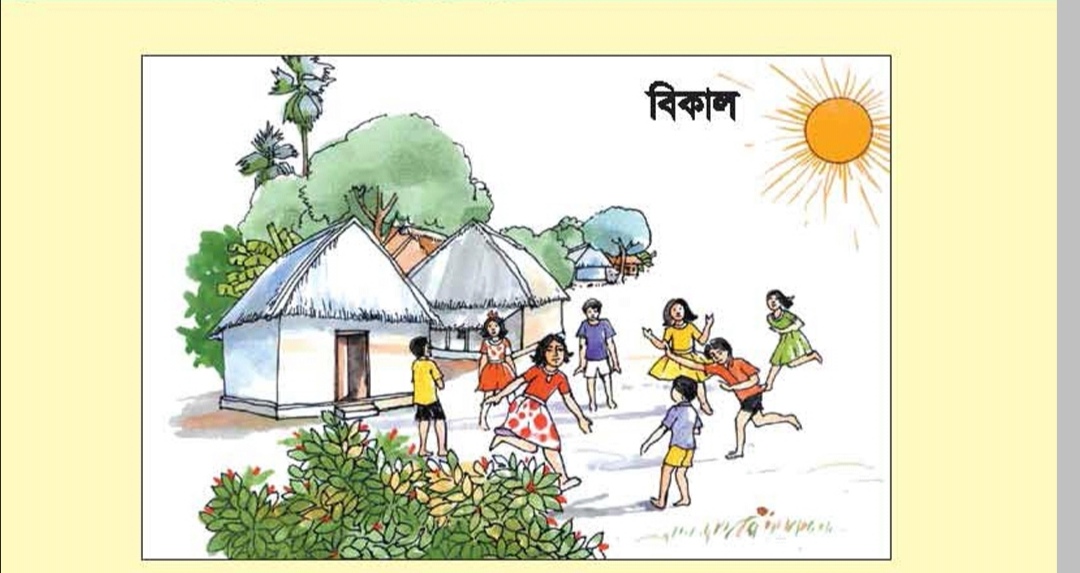 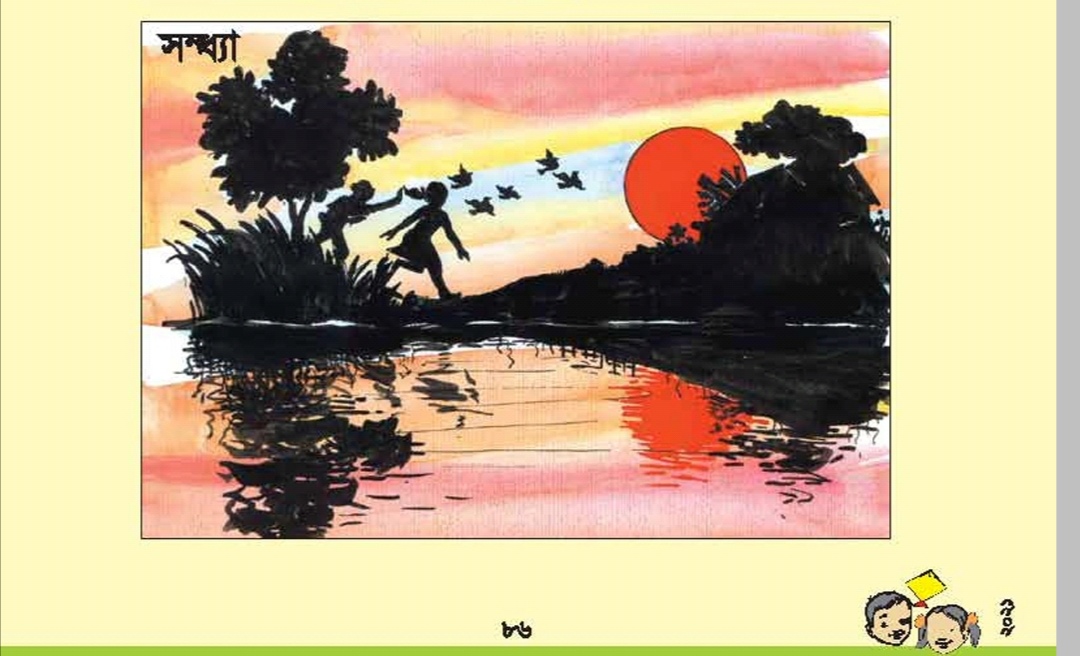 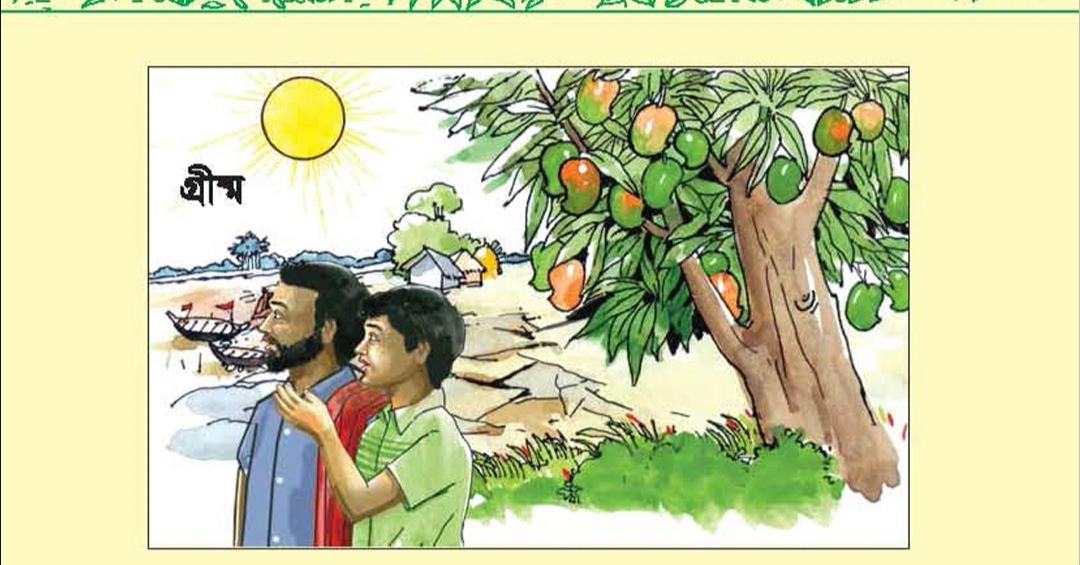 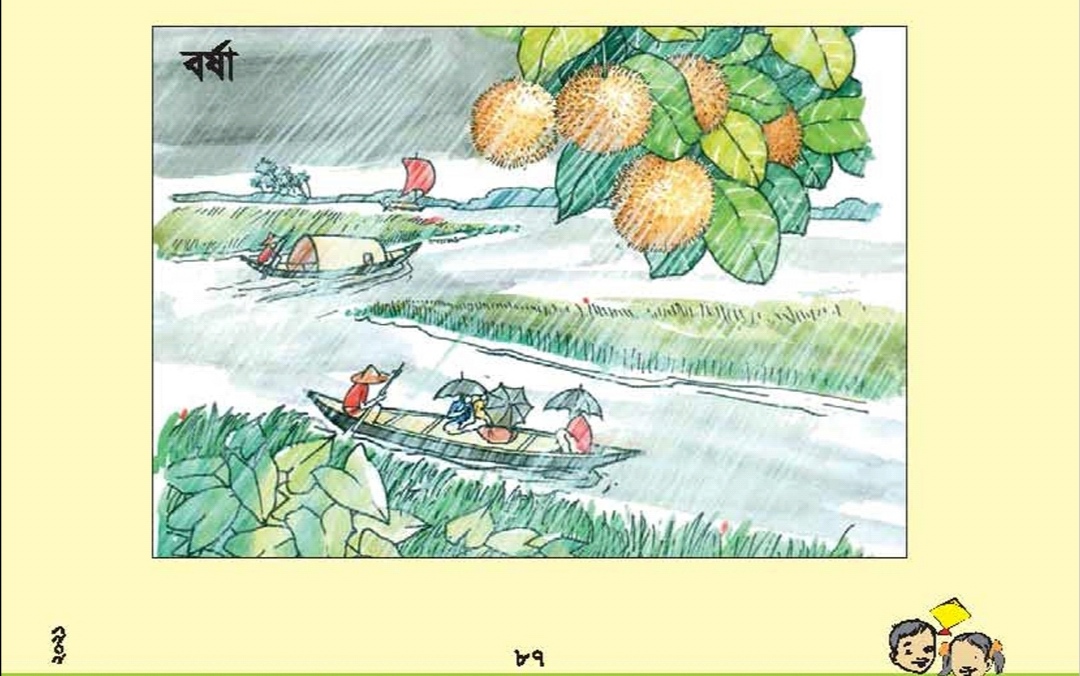 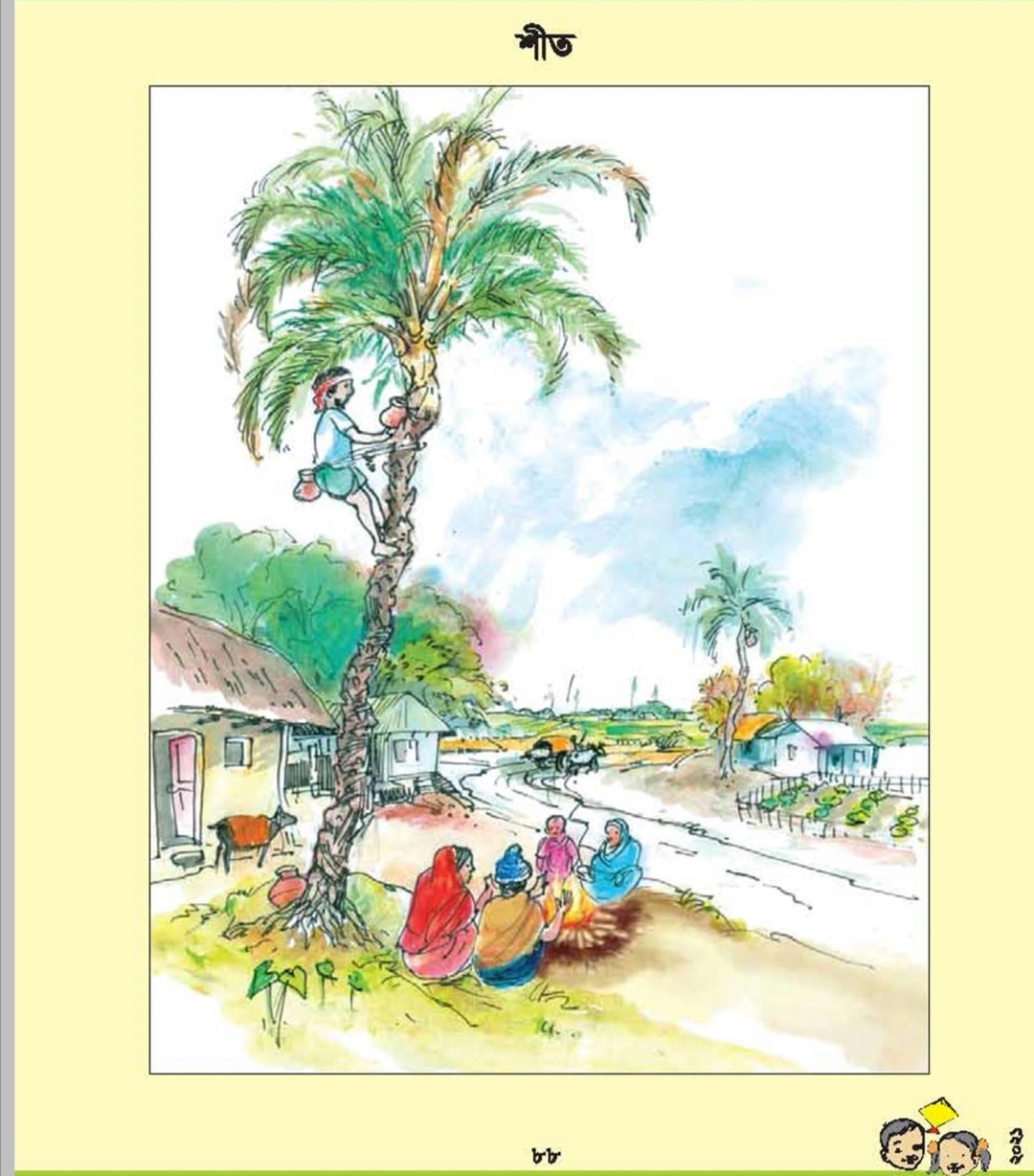 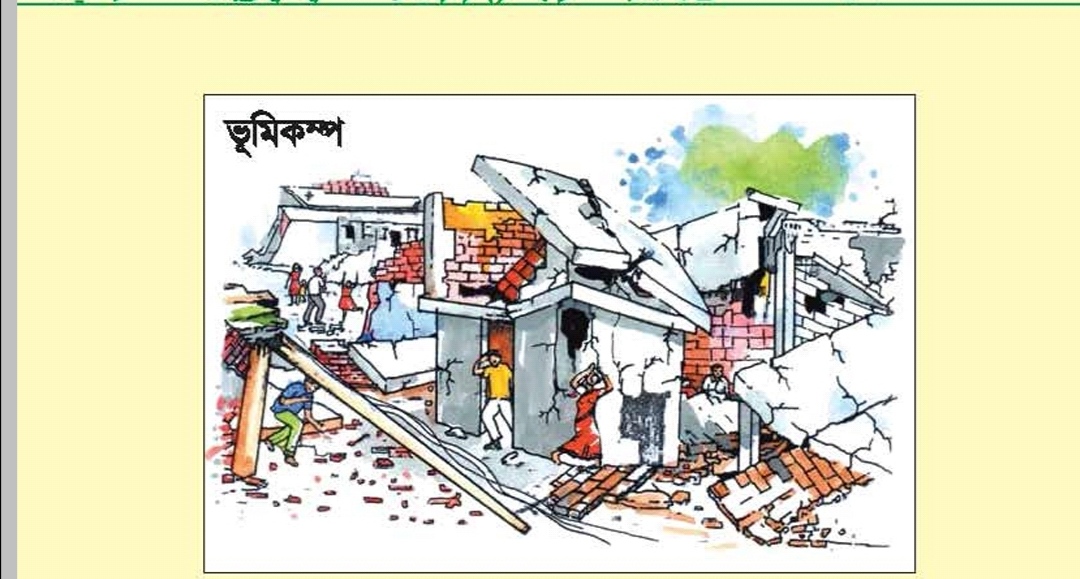 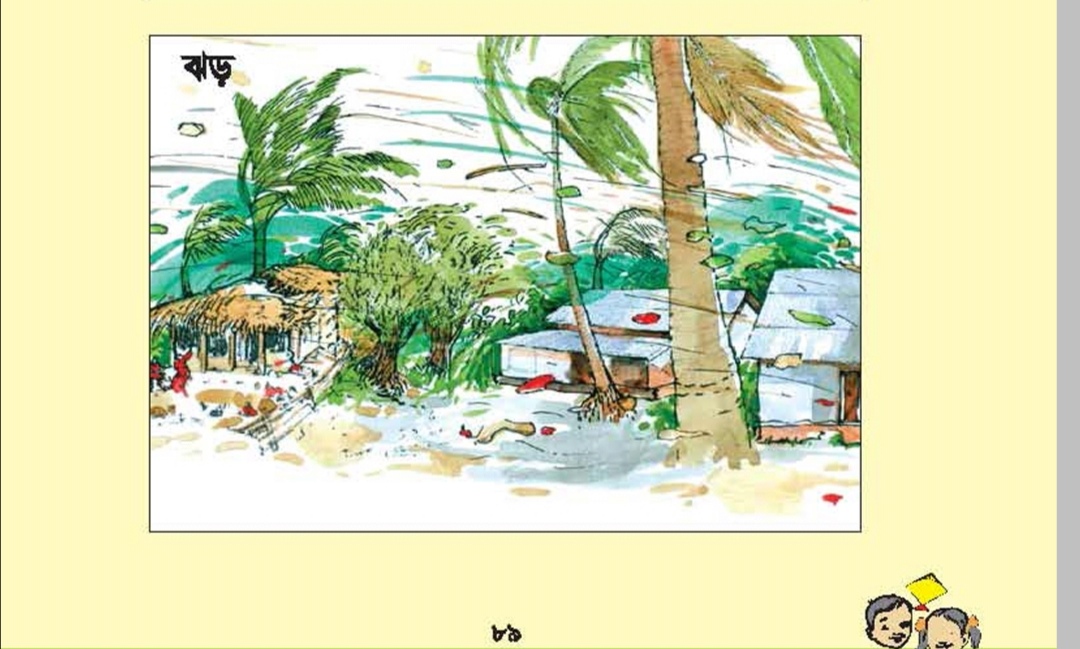 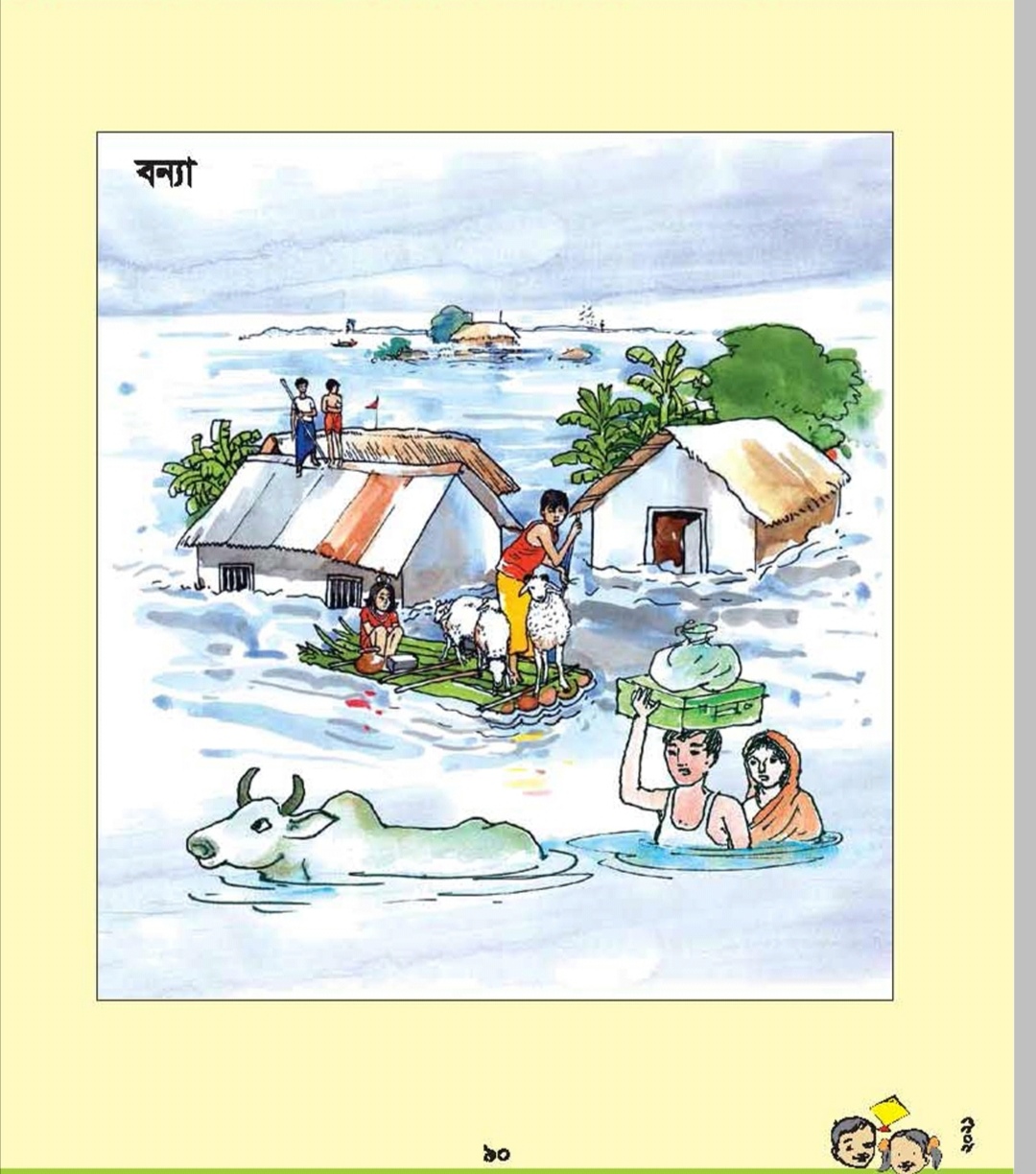 সবাইকে অনেক ধন্যবাদ